Tervetuloa 5B:n vanhempainiltaan
Esittely
Yhteydenpito
Muut opettajat
Luokanopettaja Anna Härmä
Puh. 040 651 2274
Ensisijainen viestintäkanava Wilma
Katson poissaolomerkinnät ensimmäisen tunnin alussa, viestit luen etupäässä iltapäivällä oppituntien jälkeen.​
Tieto poissaolosta aina mielellään tuntimerkintöihin, jotta tieto näkyy heti aamusta kaikille opettajille.
Soittopyynnöt myös Wilman kautta
Erityisopettaja Anna-Leena Puustinen
Koulunkäynninohjaaja Melisa Palmroos
Matematiikka Tatiana Finne
Englanti Ulla Lampinen 
Musiikki Pasi Niemelä
Liikunta Joni Rikman
Käsityö (kova) Jesse Takala
Et Joni Rikman
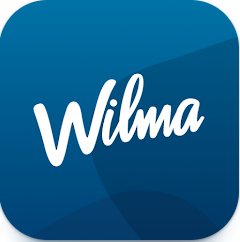 5.lk:n juttuja
Syyslukukausi
Kevätlukukausi
Koulukuvaus syyskuussa (vko 37)
Liikuntapäivä 12.9. 
Nuorten maraton 15.9.
Move-mittaukset syksyllä 
Arviointikeskustelut marraskuusta alkaen
Uinnit
Kaupunginjohtajan vastaanotto
Kevätjuhlavuoro
Lukuvuositodistus keväällä
Lukuvuoden teemoja
Teemana ”oppimisen taitoni”
Syyslukukaudella 
Metsä
Ihminen
Kirjallisuus ja draama

Kevätlukukaudella 
Fysiikan ja kemian ilmiöitä 
Tutkitaan
Esiinnytään
Arviointi
Osaamista peilataan hyvän osaamisen kuvauksiin (arvosana 8)
Opetushallitus tarkensi 6. luokan muiden arvosanojen antamisen kriteereitä, jotka astuivat voimaan elokuussa
Viidennen luokan kriteereihin voi tulla myös muutoksia
Hyvän osaamisen kuvaukset eri oppiaineisiin löytyvät kaupungin Pedanet-sivuilta
Hyvä osaaminen ympäristöopissa
Oppilas:
osaa toimia, havainnoida, mitata ja dokumentoida tuloksia ohjeiden mukaisesti (tutkimisen taidot)​
selittää keskeisimpiä käsitteitä, antaa niistä esimerkkejä, ja yhdistää käsitteitä loogisesti toisiinsa​
osaa tiedonhakutaitoja (eri tietolähteiden käyttö, tiedon luotettavuuden arviointi)​
osaa havainnoida luontoa, tunnistaa yleisimpiä eliöitä ja kasvilajeja sekä niiden elinympäristöjä.​
tekee kasvion​
osaa pääpiirteittäin kuvata ihmisen rakenteen, elintoiminnot ja kehityksen​
antaa esimerkkejä, miten terveyttä voidaan edistää​
Osaa kuvata ryhmässä toimimiseen, kohteliaaseen käytökseen sekä tunteiden ilmaisuun ja säätelyyn liittyviä toimintamalleja ja harjoittelee niiden soveltamista​
oppilas käyttää karttoja ja erilaisia geomedialähteitä sekä tunnistaa niistä Euroopan, sen eri osia ja niiden piirteitä​
osaa havainnoida ja kuvata yksinkertaisia fysikaalisia ilmiöitä arjessa sekä kuvata olomuotoja ja tuttujen aineiden ominaisuuksia, ja harjoittelee niihin liittyviä selityksiä
Hyvä osaaminen äidinkielessä
VUOROVAIKUTUSTILANTEISSA TOIMIMINEN
Oppilas: 
Esittää ajatuksiaan ja ilmaisee mielipiteensä itselleen tutuissa viestintäympäristöissä
Osaa pitää lyhyen valmistellun puheenvuoron tai esityksen sekä osallistuu draamatoimintaan
Ottaa vastaan palautetta omasta toiminnastaan ja antaa palautetta muille
TEKSTIEN TULKITSEMINEN
Oppilas: 
Lukee sujuvasti monimuotoisia tekstejä ja käyttää tekstinymmärtämiseen perusstrategioita sekä osaa tarkkailla omaa lukemistaan
Tuntee jonkin verran lapsille ja nuorille suunnattua kirjallisuutta, media- ja muita tekstejä ja osaa jakaa kokemuksiaan
Hyvä osaaminen äidinkielessä
TEKSTIEN TUOTTAMINEN
Oppilas:
Osaa ohjatusti käyttää kertomiselle kuvaamiselle ja yksinkertaiselle kantaaottavalle tekstille tyypillistä kieltä​
osaa otsikoida tekstinsä, jakaa sen kappaleisiin ja kiinnittää huomiota sanavalintoihin​
kirjoittaa sujuvasti ja selkeästi käsin ja on omaksunut tarvittavia näppäintaitoja​
Oppilas tuntee kirjoitetun kielen perusrakenteita ja oikeinkirjoituksen perusasioita ja käyttää niitä oman tekstinsä tuottamisessa​
osaa merkitä lähteet tekstin loppuun, ja ymmärtää, ettei saa esittää lainaamaansa tekstiä omanaan​
Hyvä osaaminen äidinkielessä
KIELEN, KIRJALLISUUDEN JA KULTTUURIN YMMÄRTÄMINEN
Oppilas:
Tekee havaintoja ja osaa kuvailla tekstien kielellisiä piirteitä ja käyttää oppimiaan käsitteitä (esim. lauseenjäsenten nimet)​
osaa kertoa itseään kiinnostavasta media- ja kulttuuritarjonnasta​
osallistuu omien esitysten suunnitteluun ja esittämiseen
Läksyt
Vastuu merkitsemisestä oppilaalla (open tuki).
Poissaolija selvittää tehtävät​	
luokkakavereilta,​
opelta Teams-viestillä (n. klo 8-16),​
tai vanhempi laittaa Wilmassa viestin​.
Ope auttaa kirjojen toimittamisessa kavereiden kautta.​
Poissaolon pitkittyessä on erittäin toivottavaa, että huoltaja hakee koululta puuttuvat opiskeluvälineet, mikäli kaverit ei-vät pysty niitä toimittamaan. Poissaolomalli
Oppimisen tukeminen ja tukiopetus
Läksyjä ei tarvitse tarkistaa, mutta toki saa  
Jos ehdit kuunnella oppilaan lukemista, niin kysy kysymyksiä tekstistä (ymppä, historia)
Kokeisiin lukemista voi olla ajoittain paljon ja kokeet saattavat tuntua haastavilta, mutta käymme yhdessä läpi erilaisia opiskelutekniikoita 
Arttu-sovellusta kannattaa hyödyntää (myös ymppä)
Tukiopetusta on mahdollista saada tarpeen mukaan
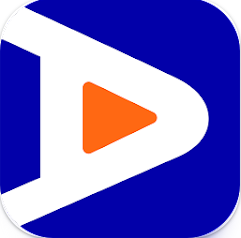 Muuta:
Vanhempainyhdistys (kokouksia 3-4/vuosi)
Varainhankinta mahdollista luokkaretkeä varten
Vinkkejä kotona lukemiseen
Lukeminen on hurjan tärkeää!
Vapaa sana